NCD Month Webinar Agenda
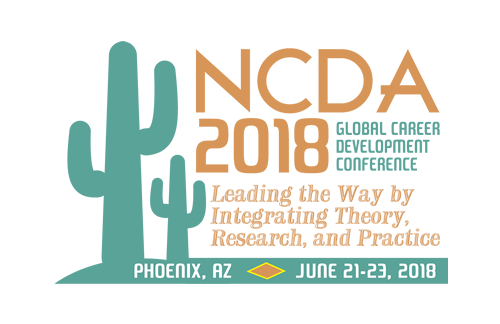 Welcome & Introduction of New Committee Co-Chair, Ron Cathey
Review of 2017 Conference Theme and Contest Themes
New Online Submission Form
Updated Contest Toolkit Available 
Best Practices – Let’s Share
Questions?

Committee Co-Chairs: Leann Morgan & Ron Cathey
Contact: NCDmonth@ncda.org
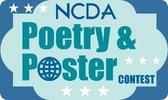 NCDA Conference and NCD Month Poetry and Poster Contest Themes for 2017-18
2018 NCDA Conference Theme,
Leading the Way by Integrating Theory, Research, and Practice
2017 NCD Month Poetry & Poster Contest Theme, 
Leading the Way to a Future Full of Possibilities!
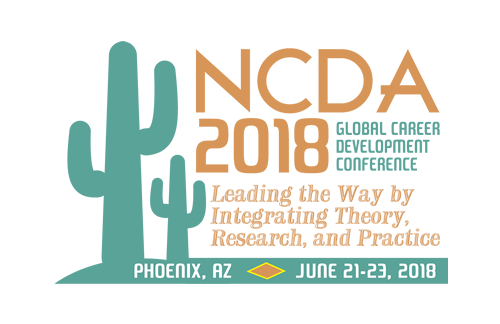 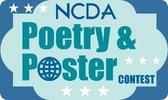 52nd Annual NCD Month Poetry & Poster Contest
Contest Brochure and Paper Entry Form 
The paper brochure also contains the link to the 
 Digital Entry Form
NEW
New This YearPoetry & Poster Contest Online Submission Form
State Coordinators and those submitting entries from states without a Coordinator may use the new online submission form to enter the National Poetry & Poster Contest. 

Entries must be uploaded using the form no later than midnight (EST) January 16, 2018 to be considered for judging in the national contest. 

The contest link can be found here: 
2017 NCDA Poetry & Poster Contest Official Entry Form
Please use this form to electronically submit your entries for this year's national contest.
Poetry and Poster Contest Toolkit for State Coordinators
Purpose of the Toolkit
A document intended to guide the practice of coordinating a State Poetry and Poster Contest, updated each year by the Committee Co-Chairs.

Link to the updated 2017 Poetry & Poster Contest Toolkit
Best Practices  Promote career development activities during NCD Month and within your everyday work with students and clients.
K-12 ideas
Higher Education Ideas:
Have students draw pictures of careers they see people doing in their everyday lives
Read career focused books during story time
Have students create a career family tree
Highlight a different career pathway each week
Prepare classroom guidance lessons on career awareness, decision making, research, etc.
Arrange a job shadowing day or a career assembly with community members
Host a career fair with local employers
Host a Dress for Success event or an Etiquette Luncheon or Dinner
Help students set-up informational interviews to explore careers paths more in-depth
Encourage faculty to host classroom presentations on career content like choosing a major or resume writing 
Conduct workshops aimed at assisting students seek out and secure job shadows within the community
More Best Practices…
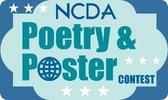 Community Outreach Ideas:
Tips
Contact your local public library to develop workshops that incorporate the contest into literacy workshops for all ages.
Provide free workshops to community members on resume writing and the job search.
Encourage clients to join LinkedIn and start building their network.
Host a networking reception for a specific career industry.
Write a career article for the local newspaper.
Start early with your planning, preferably during the summer. Engage school leaders and school counselors as well as community agencies such as school PTAs and Career and Technical Education (CTE) Programs. 
Send personalized emails with examples and explanation of themes to individuals ( with examples).
Follow-up and check-in on progress throughout the community.
Questions?
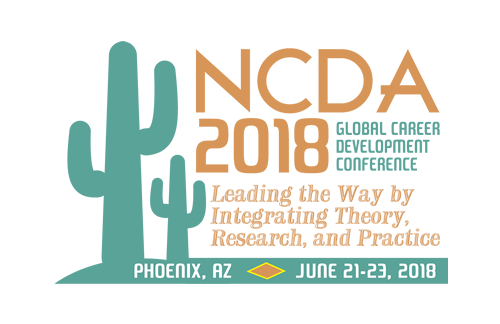 Contest Information/Questions Contact us at NCDmonth@ncda.org
Leann Morgan and Ron Cathey, NCD Month Committee, Co-Chairs
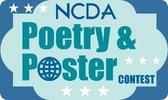